Презентація на тему: ‘’Парагвай’’
Підготувала
Учениця 10-Б класу
Красноармійського НВК
Шевченко Елліна
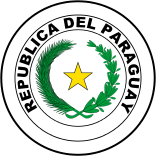 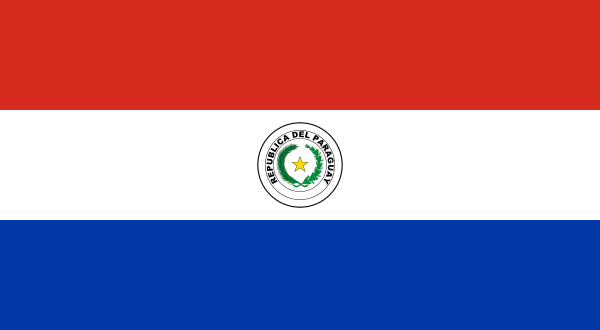 Прапор
Герб
Республіка Парагвай — країна в Південній Америці, межує на північному сході з Бразилією, півдні з Аргентиною; заході з Болівією. 
   Площа — 406752 км².
Столиця Асунсьйон.
Рельєф: болотисті рівнини, розділені річкою Парагвай, на південному сході кордон проходить по річці Парана.
Політика
У цей час Парагвай є республікою. 
   Офіційна назва — Республіка Парагвай. 
   Глава держави та уряду — президент. 
   Законодавчий орган — Національний конгрес. 
   Адміністративно — територіальний поділ: 16 департаментів і один столичний округ. 
  Воєнні витрати — 0,9 % ВНП. Військовослужбовців 20 200.
Погода
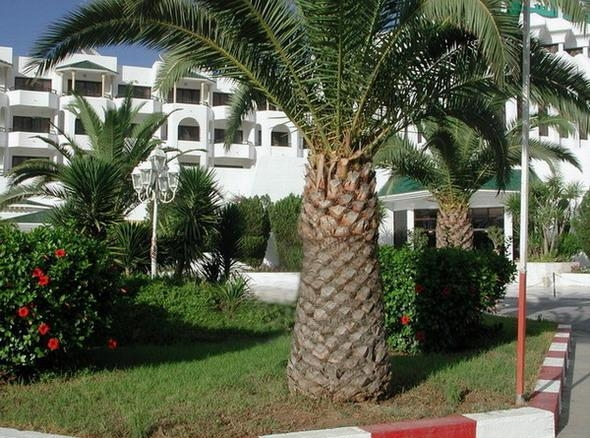 Кліматичні умови в різних його частинах досить неоднорідні . 
   У східній частині країни клімат тропічний вологий , а на північному заході - тропічний сухою.
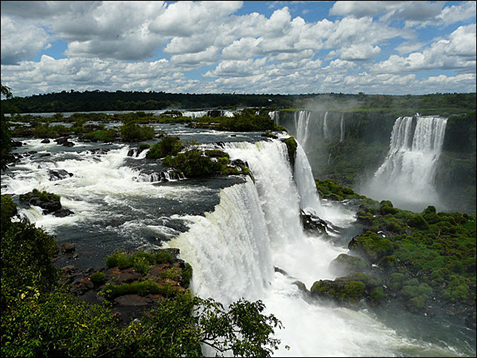 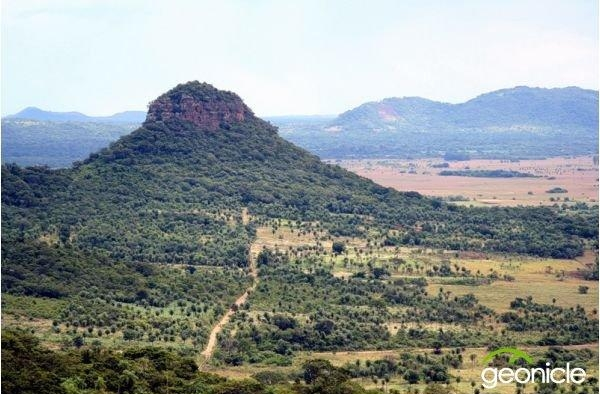 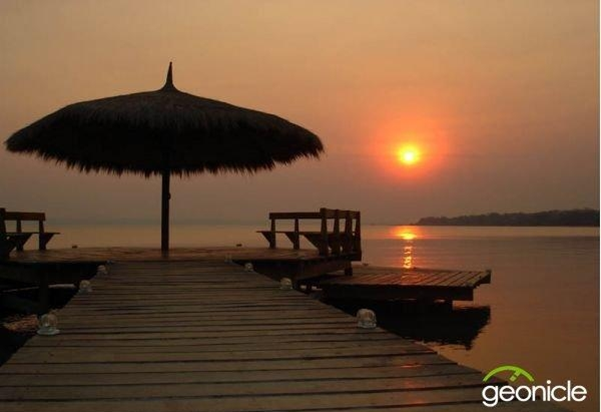 Середні температури січня ( місцеве літо) коливаються від +27-29 С в південних районах до +22-34 C на північному заході , при цьому нерідкі дуже спекотні дні , коли стовпчик термометра піднімається до +35-43 С.
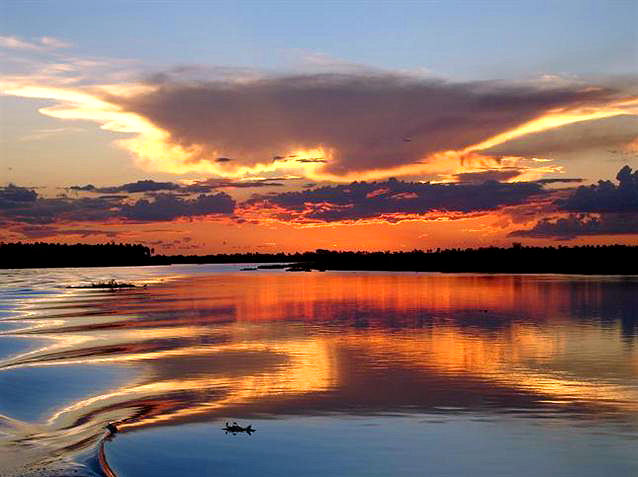 Опадів випадає від 700 мм на заході Парагваю до 1500 в центрі (близько Асунсьйона ) і до 2000 мм в гористих східних районах .
Економіка
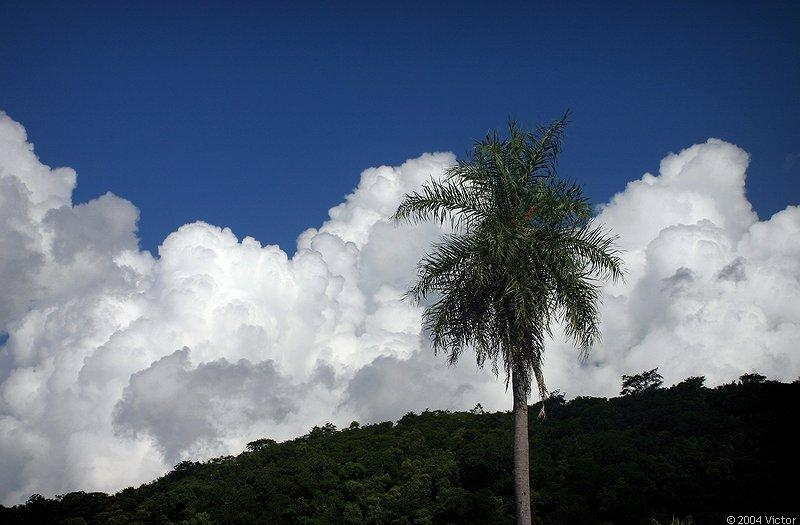 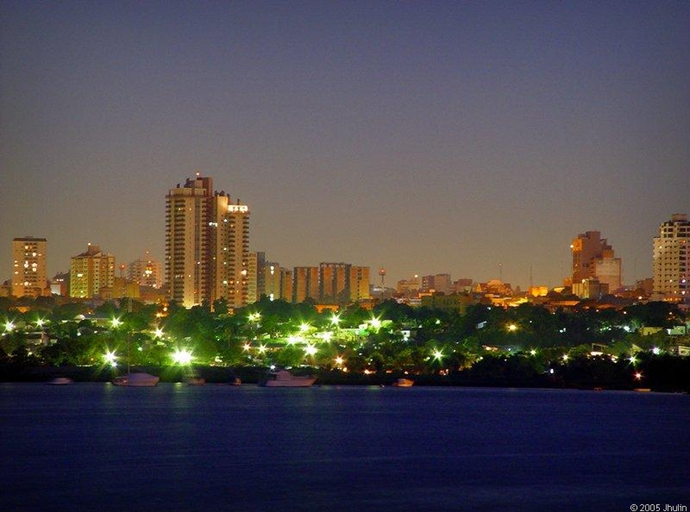 Парагвай — аграрна країна, один з найбільших у світі виробників сої.
   Сільське господарство — бавовник, цукровий очерет, соя, кукурудза, пшениця, тютюн, кассава (тапіока), фрукти, овочі, м'ясо-молочне тваринництво, свині, птиця; лісозаготівлі. 
   Промисловість — виробництво цукру, цементу, текстилю, напоїв, лісоматеріали; гідроенергетика. 
  У господарстві країни зайнято 2 млн чоловік: у сільському господарстві — 39 %, промисловості — 23 %. 
   Частка у ВНП: сільське господарство — 24 %, обробна промисловість — 16 %, сфера послуг — 54 %. Обробляється 4 % площі, під пасовищами знаходиться 55 %.
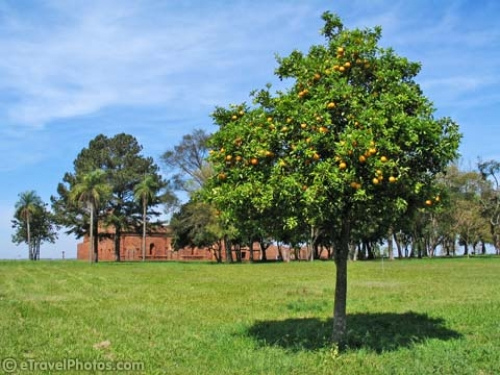 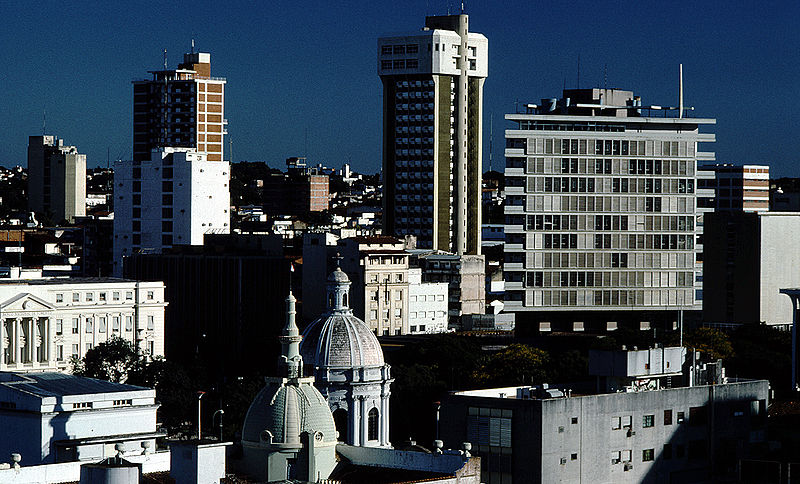 На 1000 жителів тут є 83 телевізори і 31 телефон.
   Основною галуззю промисловості є туризм. Щорічно в Парагваї буває 147 тис. туристів, що дає 197 млн доларів прибутку. У списку ЮНЕСКО є єзуїтська місія Ла-Сантисіма-Тринідад-де-Парана і Таваранке.
    У країні є 965 км залізниць. Добре розвинутий автомобільний та повітряний транспорт. 
У Парагваї є 5 аеропортів із постійними рейсами. Розвинутий і річковий транспорт. 
   Найбільший річковий порт знаходиться у місті Асунсьйон. Наземні зв'язки з зовнішнім світом відбуваються через Аргентину і Бразилію.
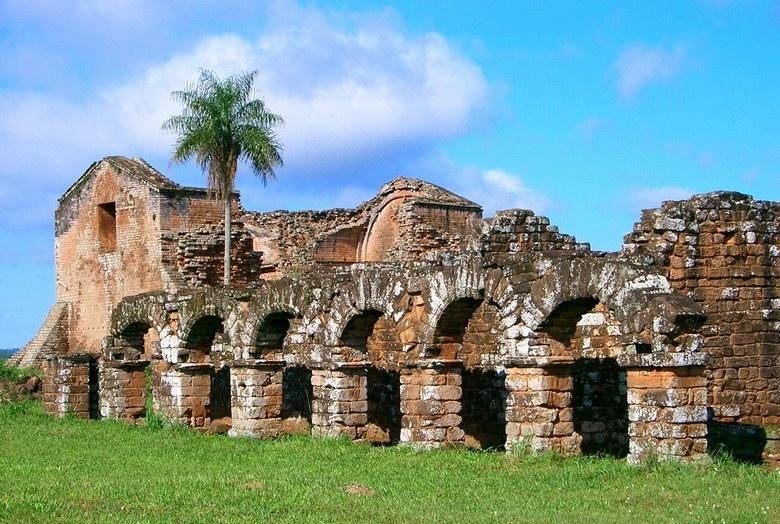 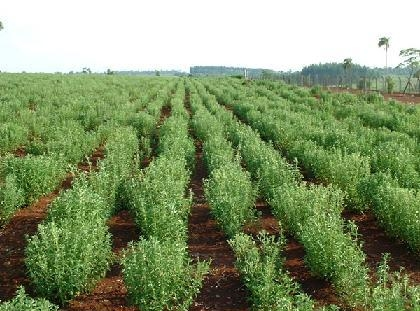 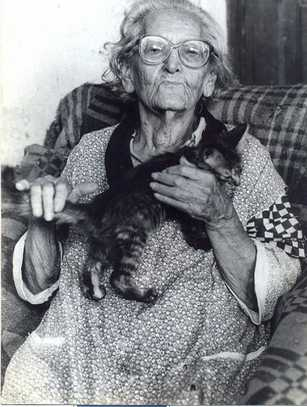 Культура
Однією важливою рисою парагвайців є те, що вони вміють плести мережива. Це їхня практична культурна цінність.
    З мережив, які називаються «ньяндуті» («павутина»), вони роблять квіти, птахів, тварин та різноманітні візерунки.
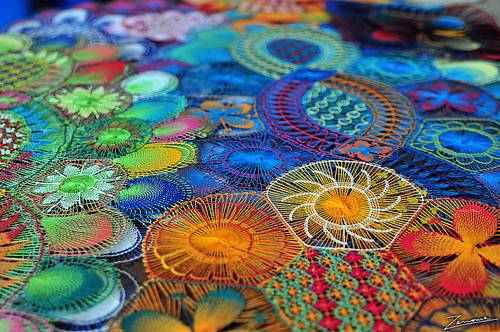 Одна з великих діячів культури Парагваю — Хосефіна Пла (1903–1999), поетеса, автор романів і оповідань, яка працювала також в галузі художньої кераміки.
Дякую за Вашу увагу!!!